Objectives
At the end of the lecture, students should be able to:
Describe the anatomy of the pelvic wall, bones, joints & muscles.
Describe the boundaries and subdivisions of the pelvis. 
Differentiate the different types of the female pelvis.
Describe the pelvic walls & floor.
Describe the components & function of the pelvic diaphragm.
List the arterial & nerve supply
List the lymph &  venous drainage of the pelvis.
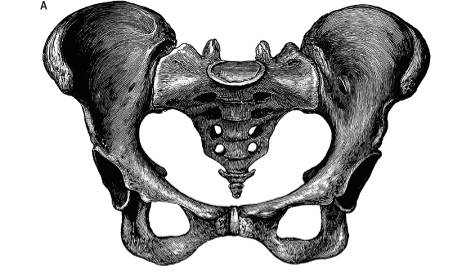 Introduction
The bony pelvis is composed of four bones:
Two hip bones, which form the anterior and lateral walls. 
Sacrum and coccyx, which form the posterior wall.
These 4 bones are connected by 4 joints and lined by 4 muscles.
The bony pelvis with its joints and muscles form a strong basin-shaped (حوض) structure (with multiple foramina), 
The pelvis contains and protects the:
(1) lower parts of the alimentary & 
(2) urinary tracts & 
(3) internal organs of reproduction.
The four joints are:
2- Two Sacroiliac joints. (Synovial joints)
Posteriolateraly
3- Sacrococcygeal joint (2ry Cartilaginous joint)
Posteriorly 
Between sacrum & coccyx
1- Symphysis pubis (2ry Cartilaginous joint)
Anteriorly
IMPORTANT
Pelvis
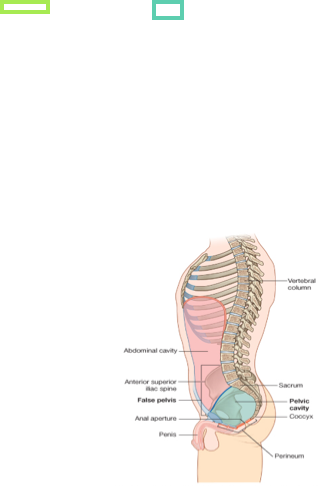 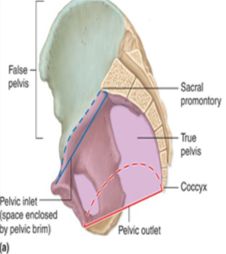 The pelvis is divided into two parts by the pelvic brim (inlet):
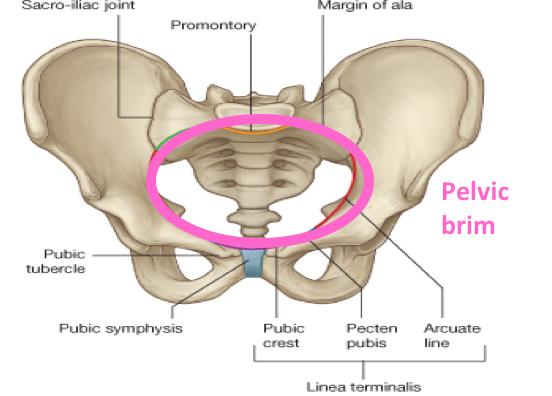 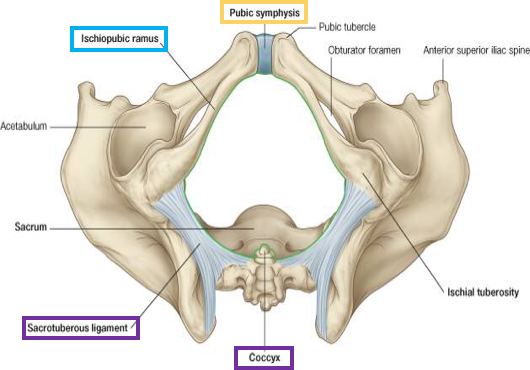 Pelvis
Main difference between male & female pelvis
In female:
The Sacrum is usually wider and shorter 
The Angle of the pubic arch is wider
The promontory and the ischial spines are less projecting 

In male:
The Sacrum is usually long, narrowest and curved
The promontory and the ischial spines are inverted

Types of Female Bony Pelvis:
Android (resembles male pelvis)
Gynecoid (typical female type)
Anthropoid (has both male and female characteristics)
Platypelloid (least common)
Information of the shape and dimensions of the female pelvis is of great importance for obstetrics
Why? because it is the bony canal through which the child passes during birth
Gynecoid is the only type that can give normal birth , the other three types can’t.
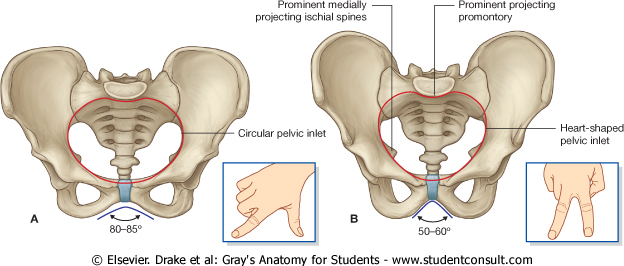 Male
Female
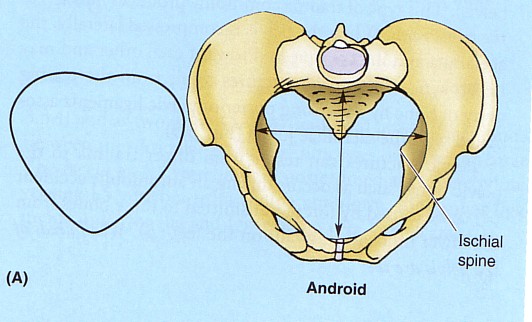 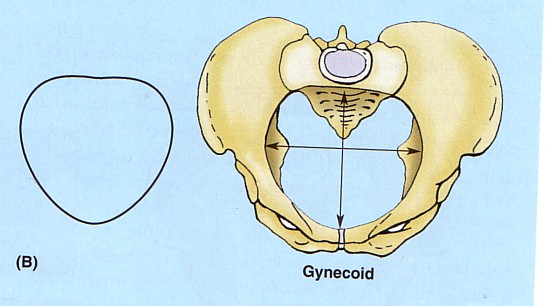 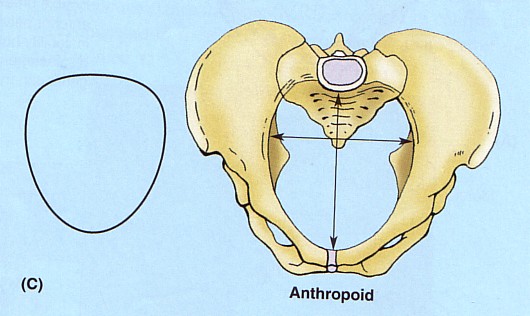 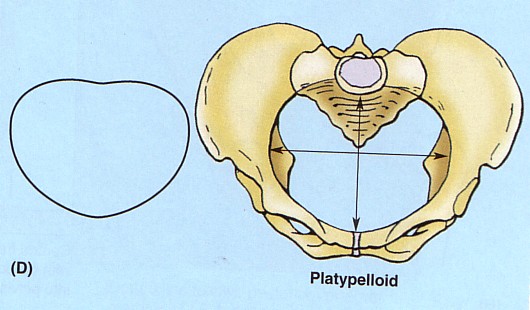 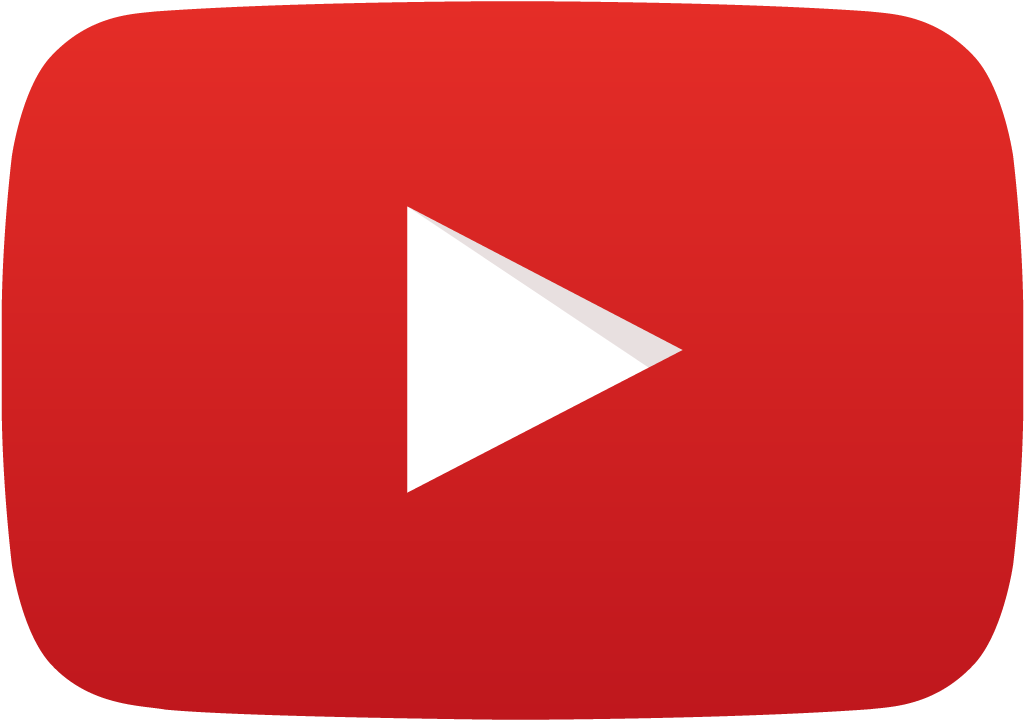 Pelvic Walls
10:26
The walls are formed by bones and ligaments that are lined with muscles covered with fascia and parietal peritoneum
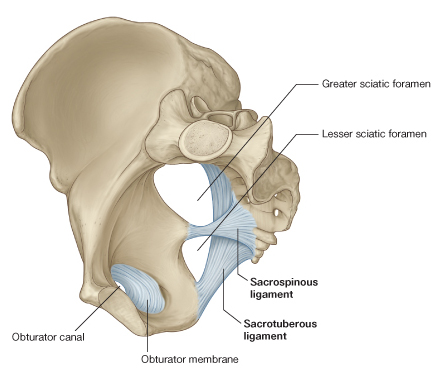 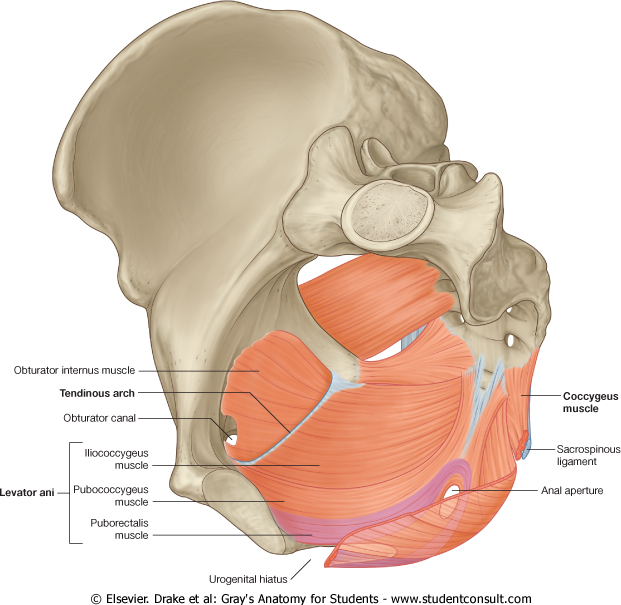 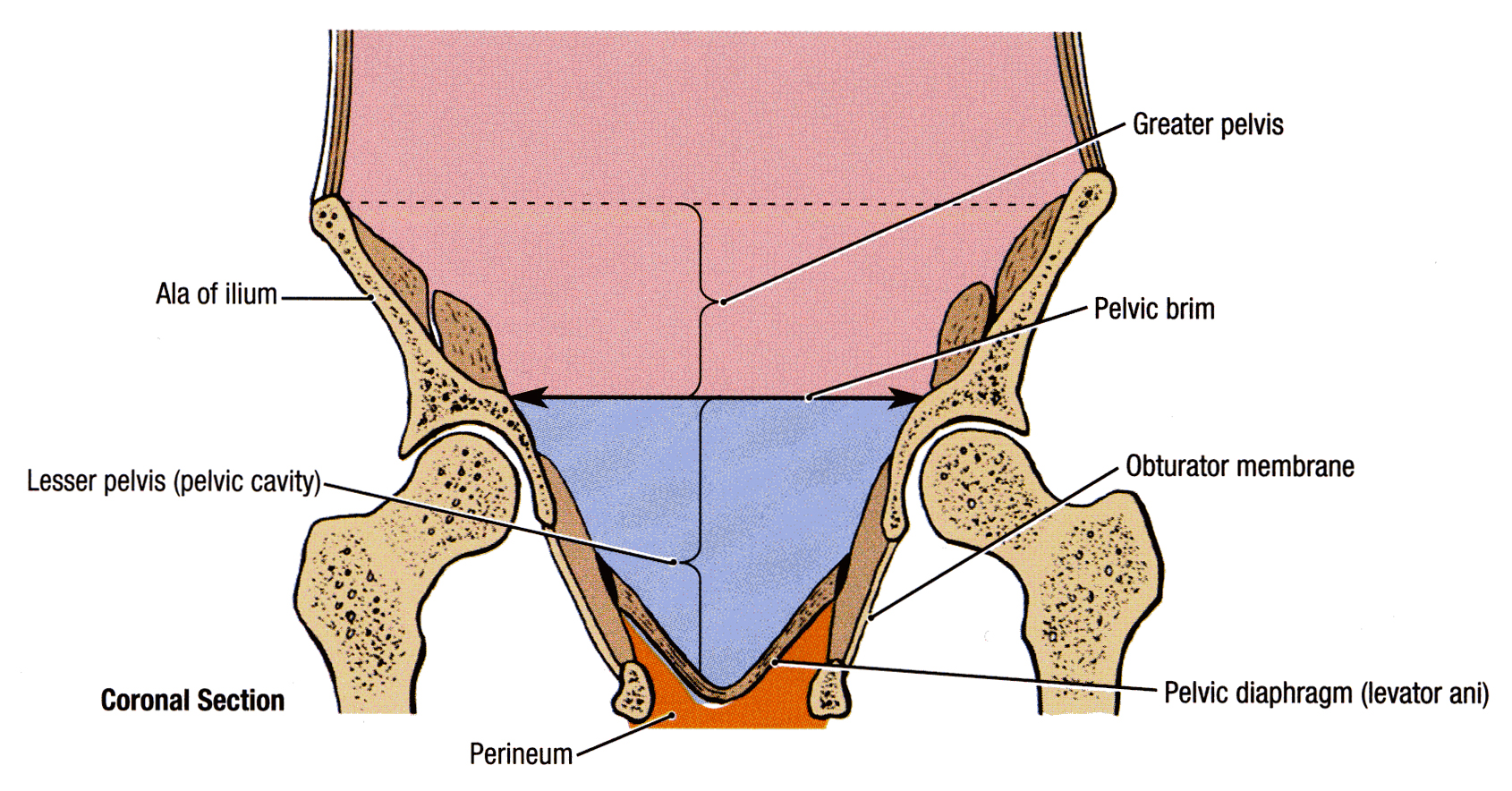 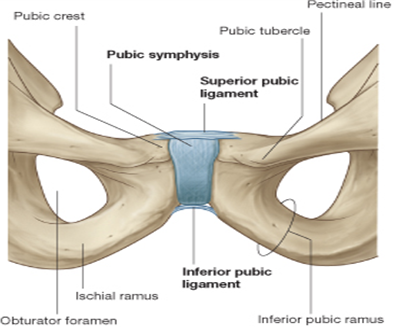 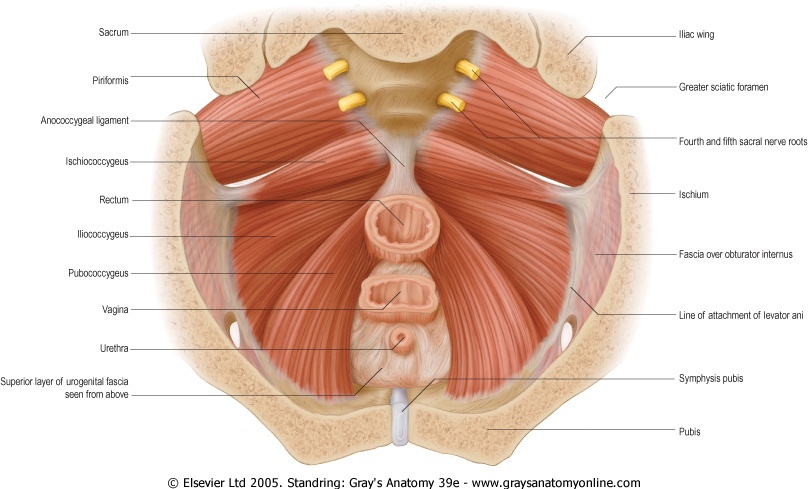 Pelvic Walls Muscles
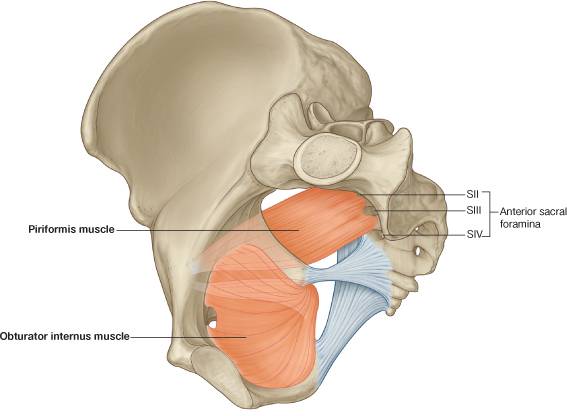 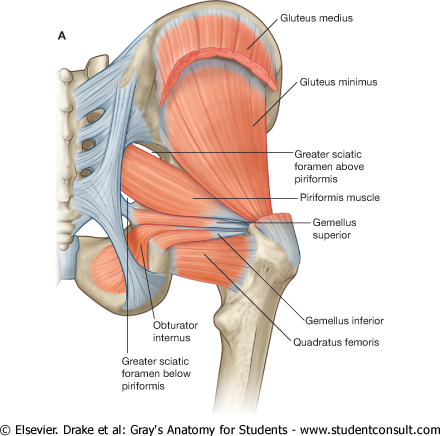 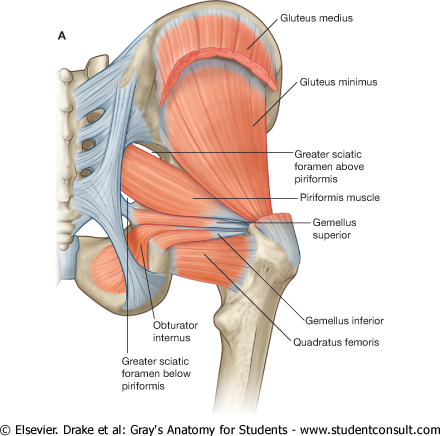 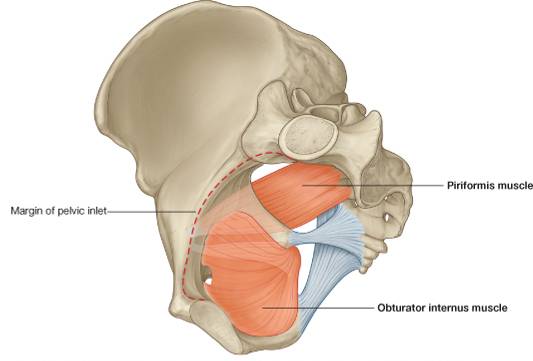 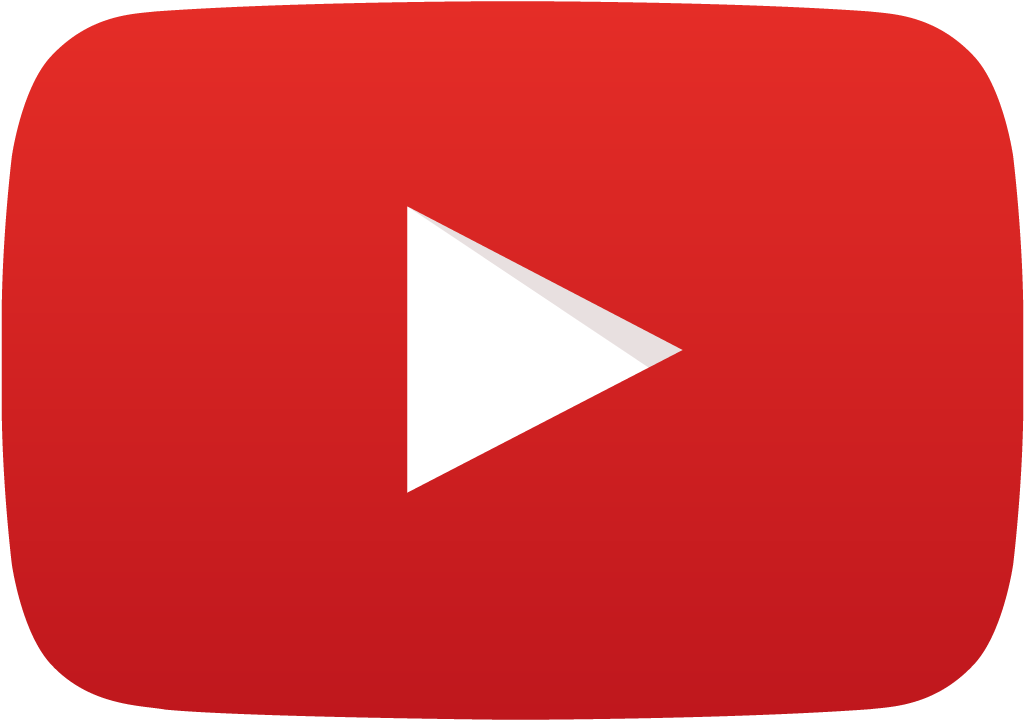 Pelvis Diaphragm
02:54
It is formed by the levator ani and the coccygeus muscles and their covering fasciae 
It is incomplete anteriorly to allow passage of: 
Urethra in males
Urethra and vagina in females
Posteriorly the muscles of each side meet together
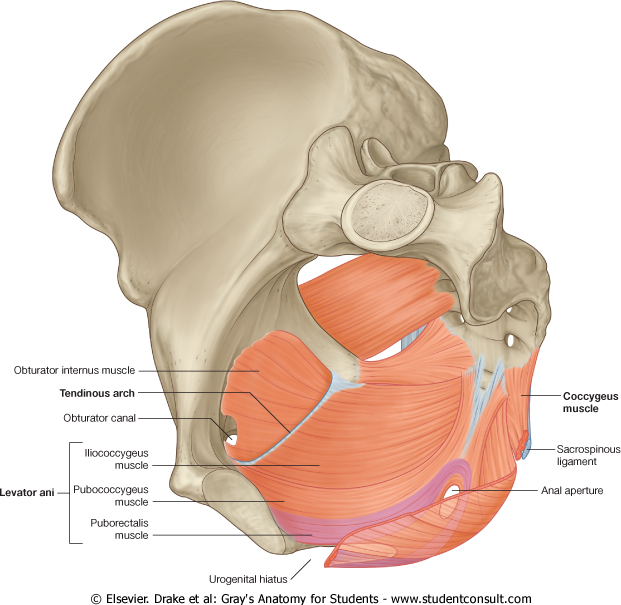 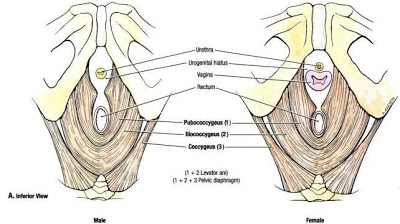 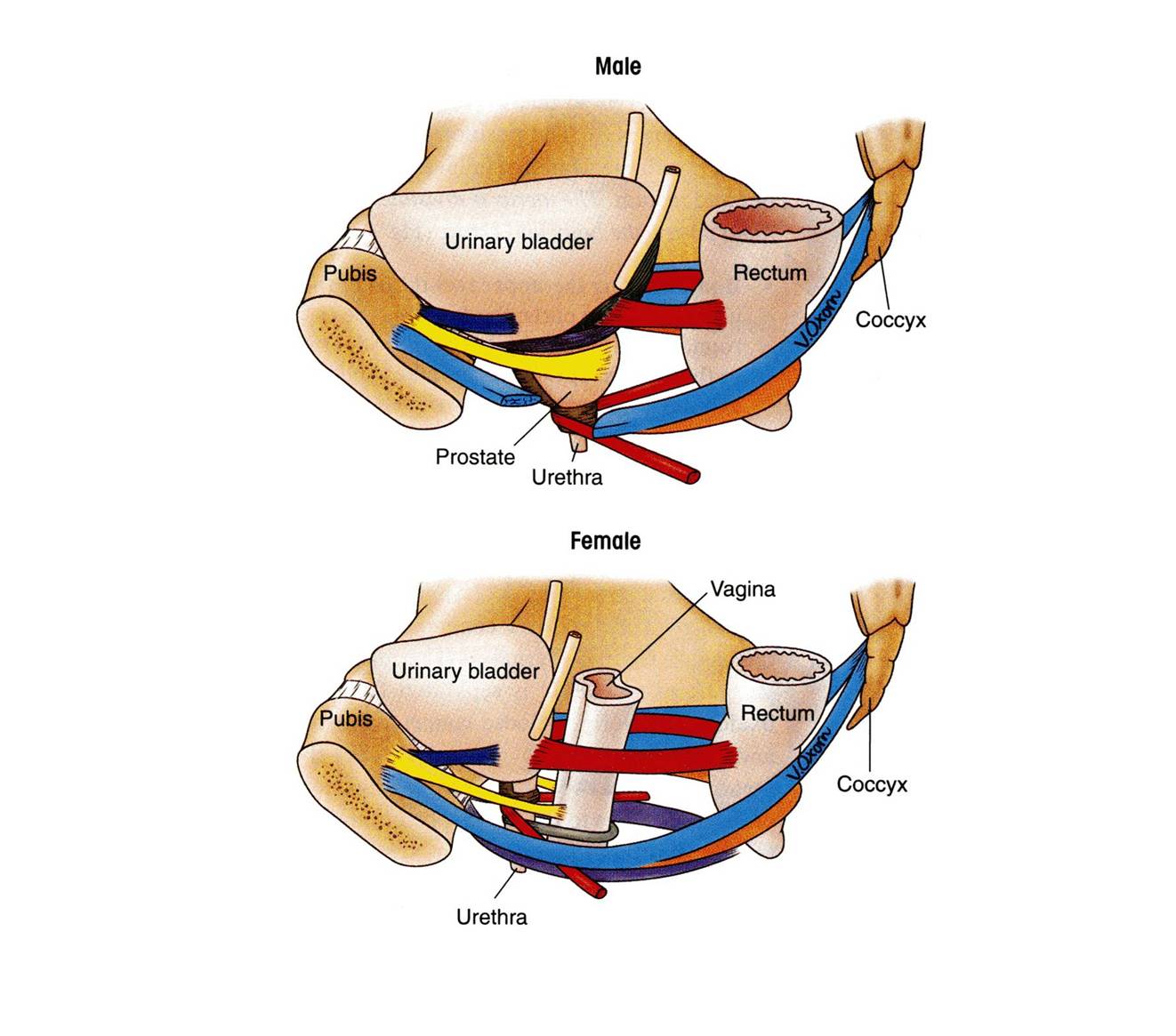 IMPORTANT
Levatores Ani Muscles
Pubococcygeus
levator prostatae
Its fibers are divided into 3 parts: According to direction
Pubococcygeus
Puborectalis 
Iliococcygeus (Ischiococcygeus)
sphincter vaginae
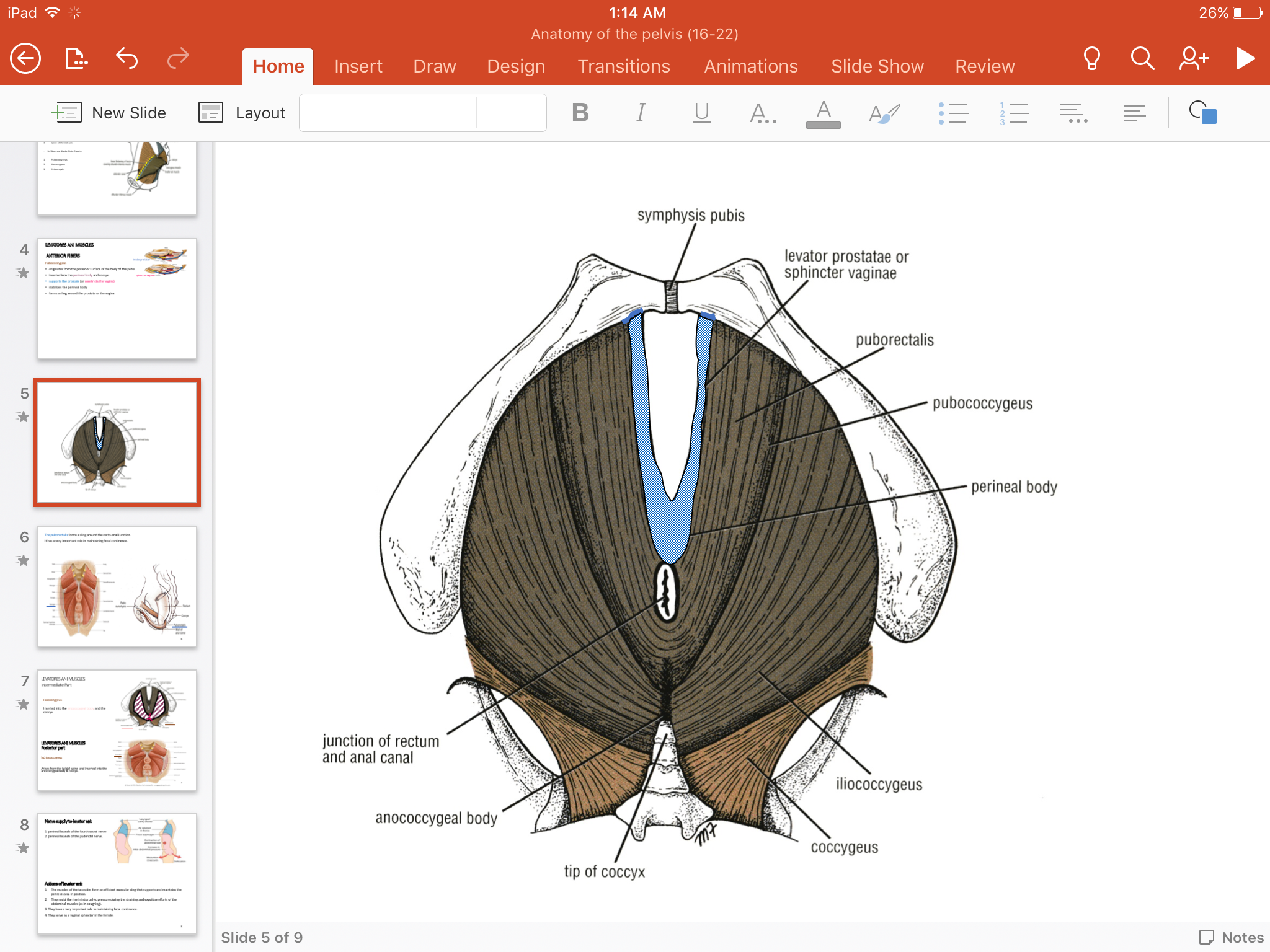 Pubococcygeus (Anterior Fibers)
Origin: originates from the posterior surface of the body of the pubis and passes downward & medially.
Insertion: inserted into the perineal body, anococcygeal body and coccyx.
Action: forms a sling around the prostate or the vagina*:
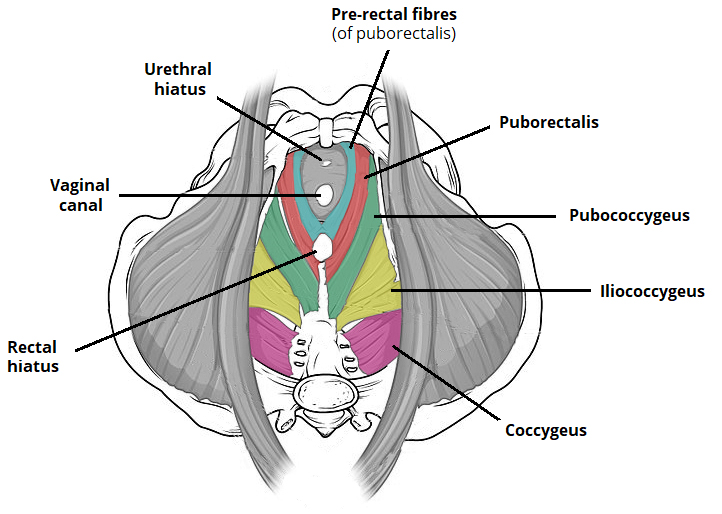 In males
Levator prostate:
Supports prostate.
Stabilizes perineal body.
In females
Sphincter vaginae:
Supports vagina.
Stabilizes perineal body.
*While the muscle goes from origin to insertion it surrounds these 2 organs (prostate or vagina) and supports them.
Extra
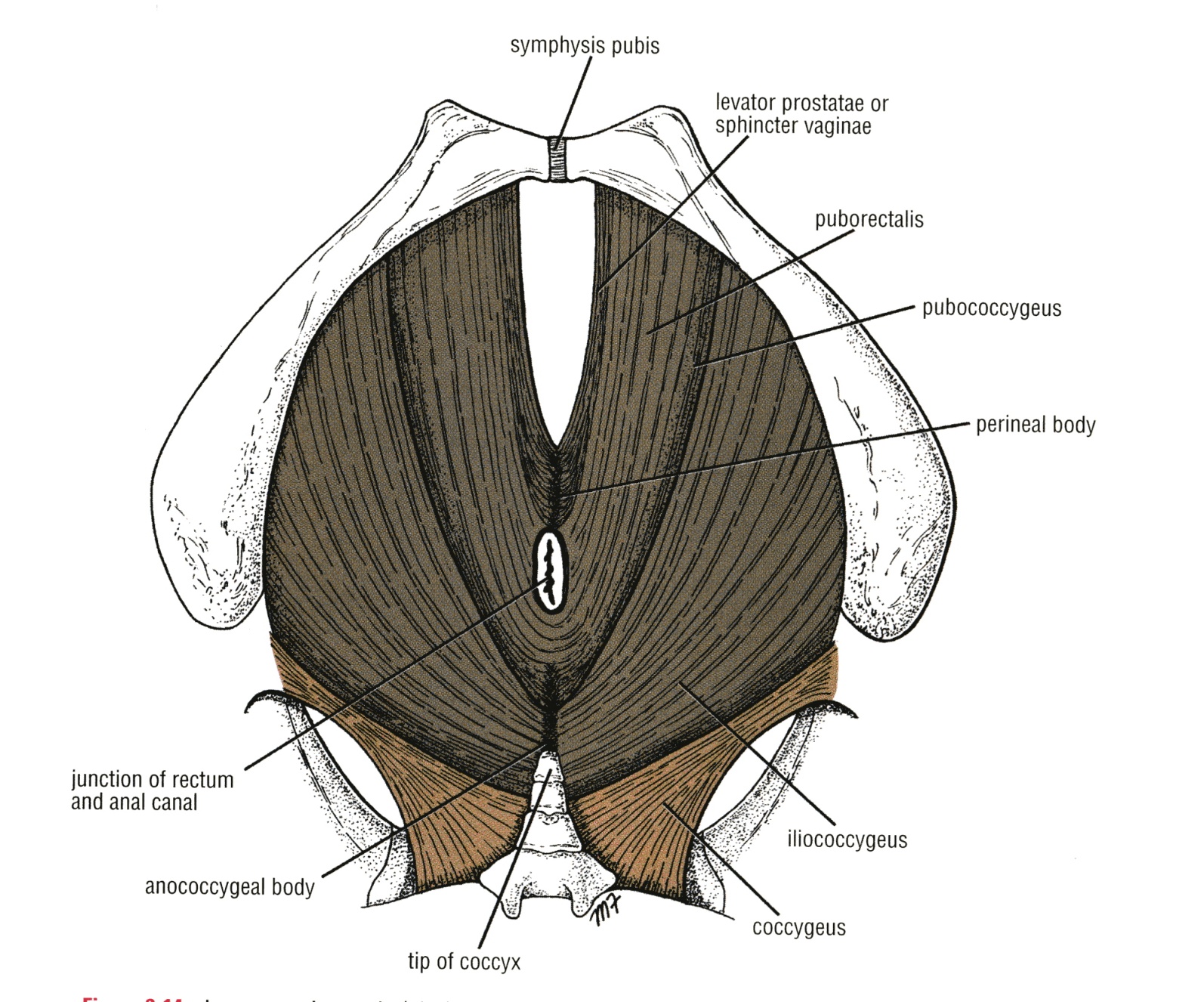 Levatores Ani Muscles
Intermediate Fibers:
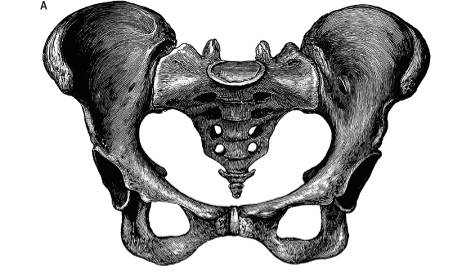 2. Puborectalis  ((شكلها زي لجام الخيل
 forms a sling around the recto-anal Junction.
It has a very important role in maintaining fecal continence (تقسم البراز).
Its tone is important to maintain the angle between rectum & anal canal. When it relaxes, the angle is gone and defecation can occur
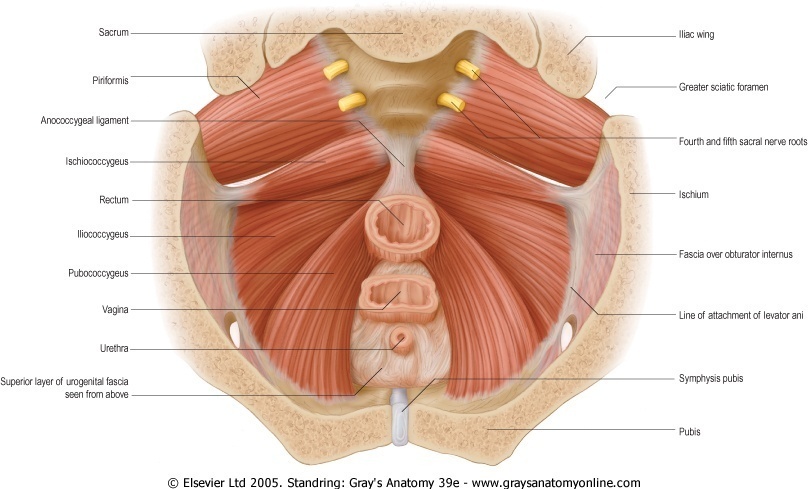 Posterior Fibers:
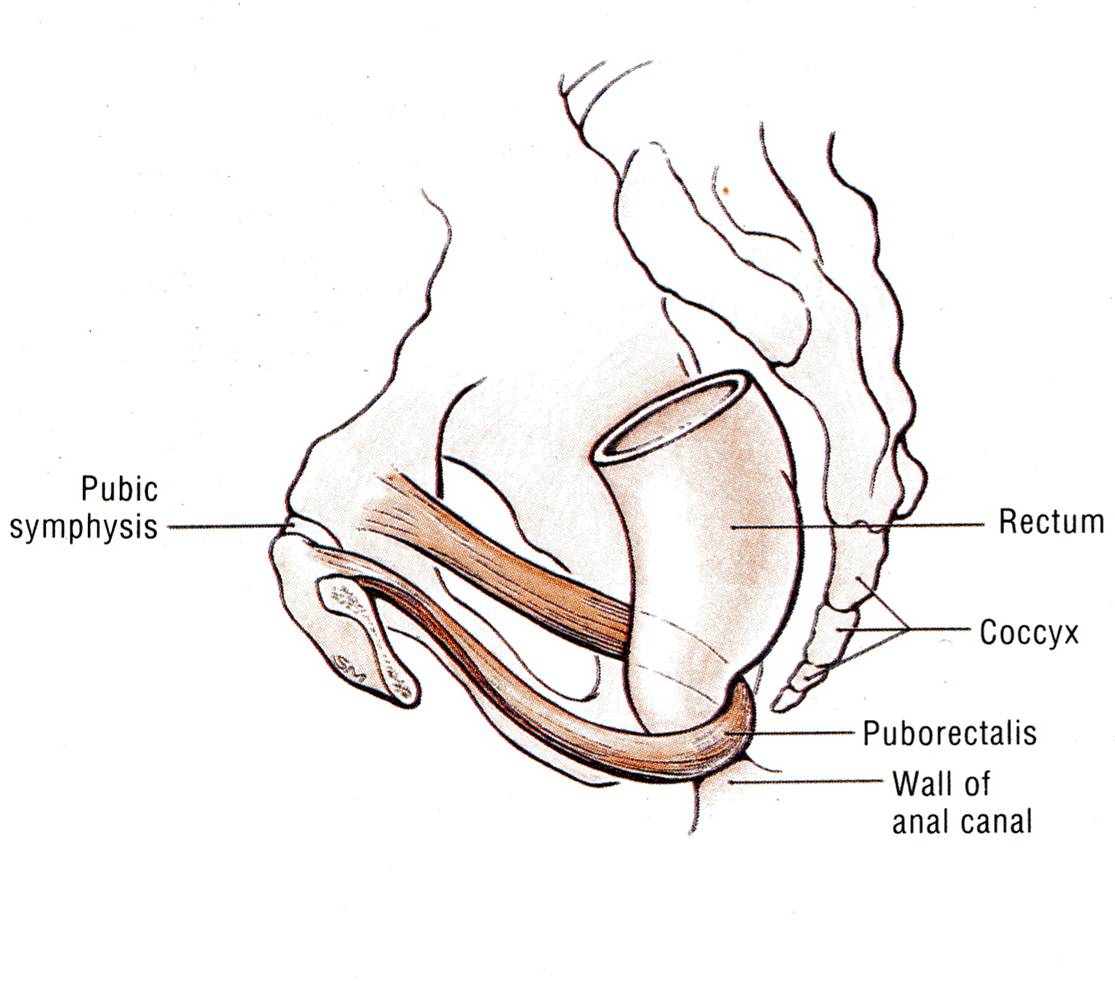 3. Iliococcygeus

Insertion: Inserted into the anococcygeal body and the coccyx
4. Ischiococcygeus
Origin: Arises from the ischial spine
Insertion: inserted into the anococcygeal body & coccyx.
Pelvis Diaphragm
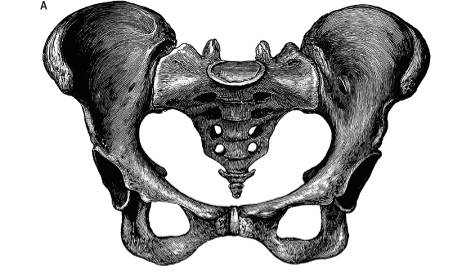 *This muscle is bigger in animals because they have tails.
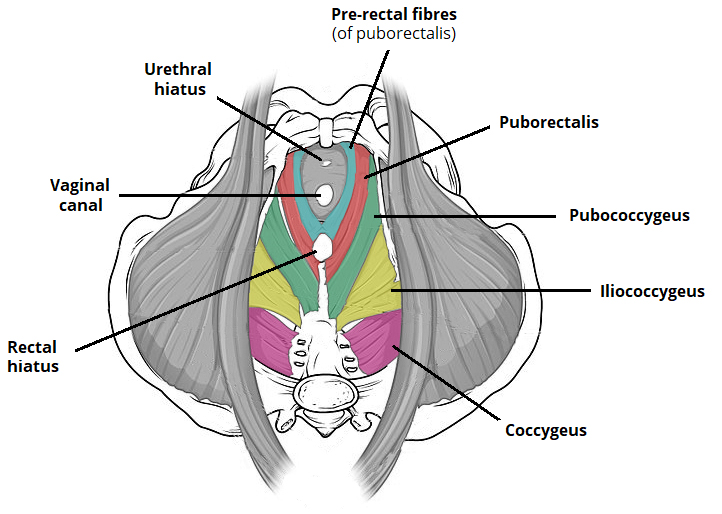 *Posterior division Supplies: (supplies only walls): Posterior abdominal wall | Posterior pelvic wall | Gluteal region
*Anterior division supplies: (supplies wall & viscera)
Gluteal region | Perineum | Pelvic viscera | The fetus (through the umbilical arteries)
Medial (adductor) region of  thigh (by obturator artery)
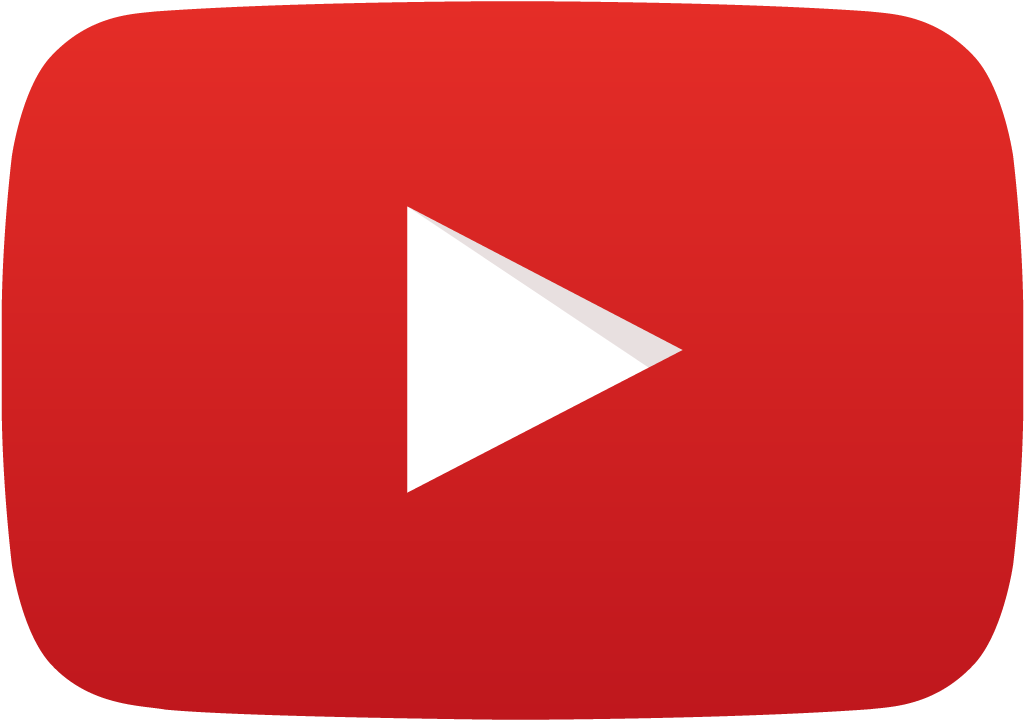 Supply of the Pelvis
08:29
*recall the arteries that have tortuous course:
Facial artery
Splenic artery
Uterine artery
*may be wrongly ligated (cut) in hysterectomy
* Supplies urinary bladder: 
In male (superior and inferior vesical arteries)
In female (superior vesical & vaginal artery)
The abdominal aorta divides into 2 common iliac arteries. Then at the sacroiliac joint the common iliac divides into external and internal iliac arteries. The external iliac continues as the femoral artery, while the internal iliac supplies the pelvis and perineum. Then at the greater sciatic foramen the internal iliac divides into anterior and posterior divisions.
Supply of the Pelvis
which then passes to cisterna chyli (thoracic duct)
1- The bony pelvis is composed of four bones : 
A-are connected by 3 joints and lined by 4 muscles.
B-are connected by 4 joints and lined by 3 muscles.
C-are connected by 4 joints and lined by 4 muscles.
D-are connected by 2joints and lined by 8 muscles.
6- A 28 year old women ,school teacher from Dublin had a positive pregnancy test. Her obstetrician informed her that it is impossible for her to deliver normally because of the type of her bony pelvis ,which of the following types of  pelvis can have normal vaginal delivery?
A- Gynecoid Pelvis 
B- Android Pelvis 
C- Anthropoid Pelvis 
D- Platypelloid Pelvis
2- The Sacroiliac joints is:
A-  Anteriolateral cartilaginous join
B-posteriomedial cartilaginous joint
C- posteriolateral  Synovial joint
D- Anteriomedial Synovial joint
7- No muscles are found in: 
A-  The anterior pelvic wall	B- The posterior pelvic wall 
C- The lateral pelvic wall		D- The medial pelvic wall
3- The False pelvis is bounded by:
A- T11	B-C6	C-L1	D-S2
8- Which of the following is true about the piriformis muscle  :
A- Origin from the Inner surface of the obturator membrane and the hip bone.
 B- inserted in the pelvic surface of the middle 3 sacral vertebrae.
C- Supplied by the lumber plexus. 
D- leaves the pelvis through the greater sciatic foramen.
4- Which of the following is true about the PELVIC INLET:
A- Bounded Posteriorly by the Coccyx
B- Bounded Anteriorly by the Ileopectineal (arcuate) lines.  
C- Bounded lateraly by the Promontory of sacrum 
D-Bounded  posteriorly by the ala of sacrum.
9- Which of the following is true about the PELVIC DIAPHRAGM :
A- It is incomplete posteriorly  to allow
 passage of the anal canal.
B- it forms the  INFERIOR PELVIC WALL.
C- Main (true) pelvic cavity below it.  
D- formed by the levator ani and the coccygeus muscles without their covering
fasciae.
5- Which of the following is  a female  of the pubic arch angle:
A-  45	B- 65	C-75 	D- 85
1-C	 2-C	3-C	4-D	5-D	6-A	7-A	8-D	9-B
MCQs
10- Which one the following fibers of Levatores Ani muscles considered as the intermediate part?
Pubococcygeus
Ischiococcygeus  
Iliococcygeus
14- The right ovarian vein drains into:
Renal vein
Common iliac vein
Inferior vena cava
15- The relaxation of which of the following muscle fibers lead to defecation?
Pubococcygeus
Puborectalis 
Coccygeus
11- The Nerve supply to the Coccygeus muscle:
Branches of 4th and 5th sacral nerves  
Branches of pudendal nerve 
both
16- The ovarian artery originate from:
Uterine artery 
Abdominal aorta 
Internal iliac artery
12- The medial umbilical ligament results from? 
Fibrosed umbilical vein
Fibrosed umbilical artery 
Superior vesical artery
17- Woman is undergoing hysterectomy and during the ligation of uterine artery which of the following will be endanger:
Ureter 
Urinary bladder 
Ovarian artery
13- Which of the following arteries supply the urinary bladder in female :
Uterine artery 
Inferior vesical artery 
Vaginal artery
10-C 	11-A 	12-B	13-C	14-C	15-B	16-B	17-A